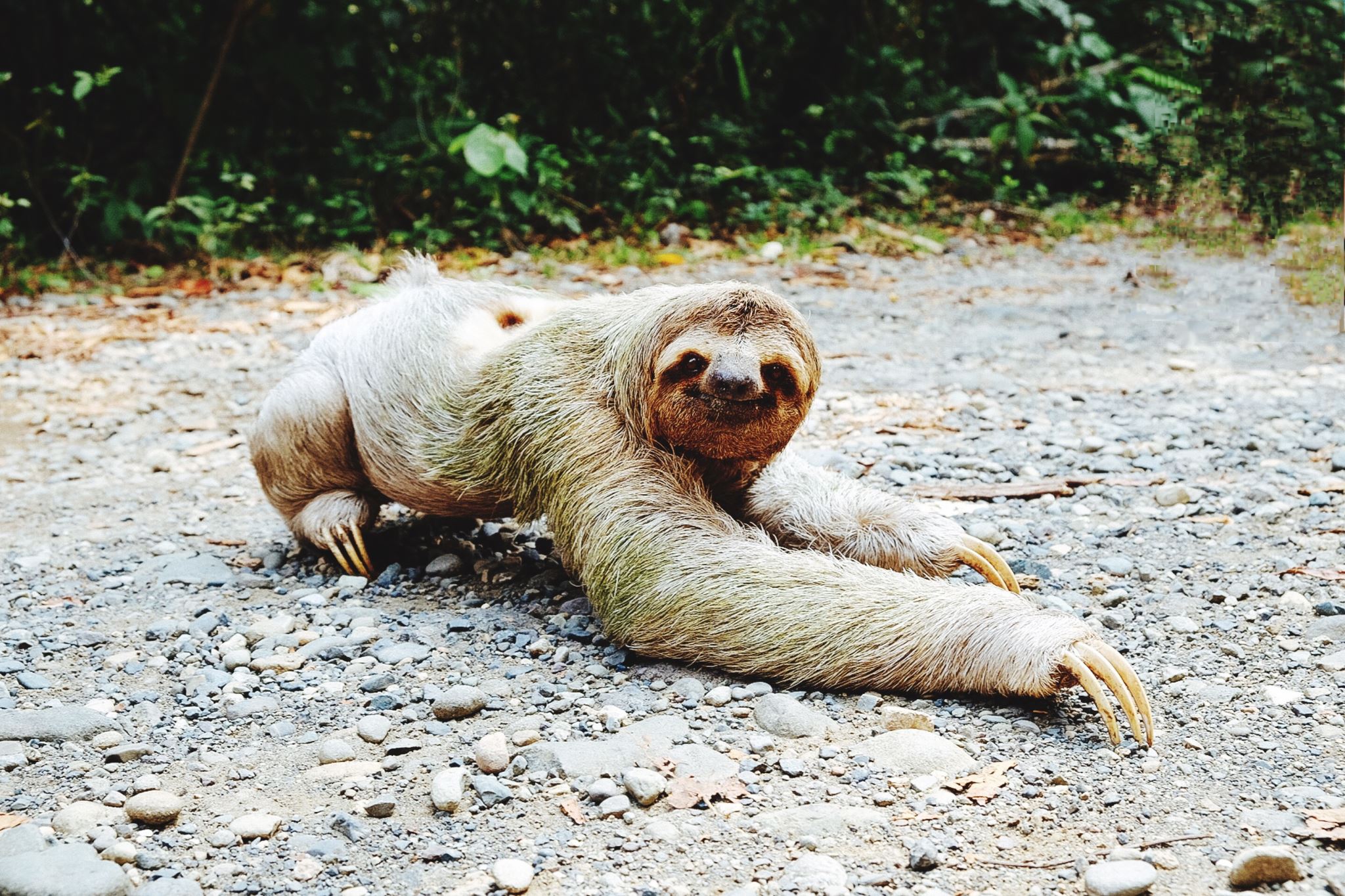 Pies i innezwierzęta
Zwierzęta to  cudowne stworzenia: dzikie, hodowlane, domowe
ZWIERZĘTA
PIES
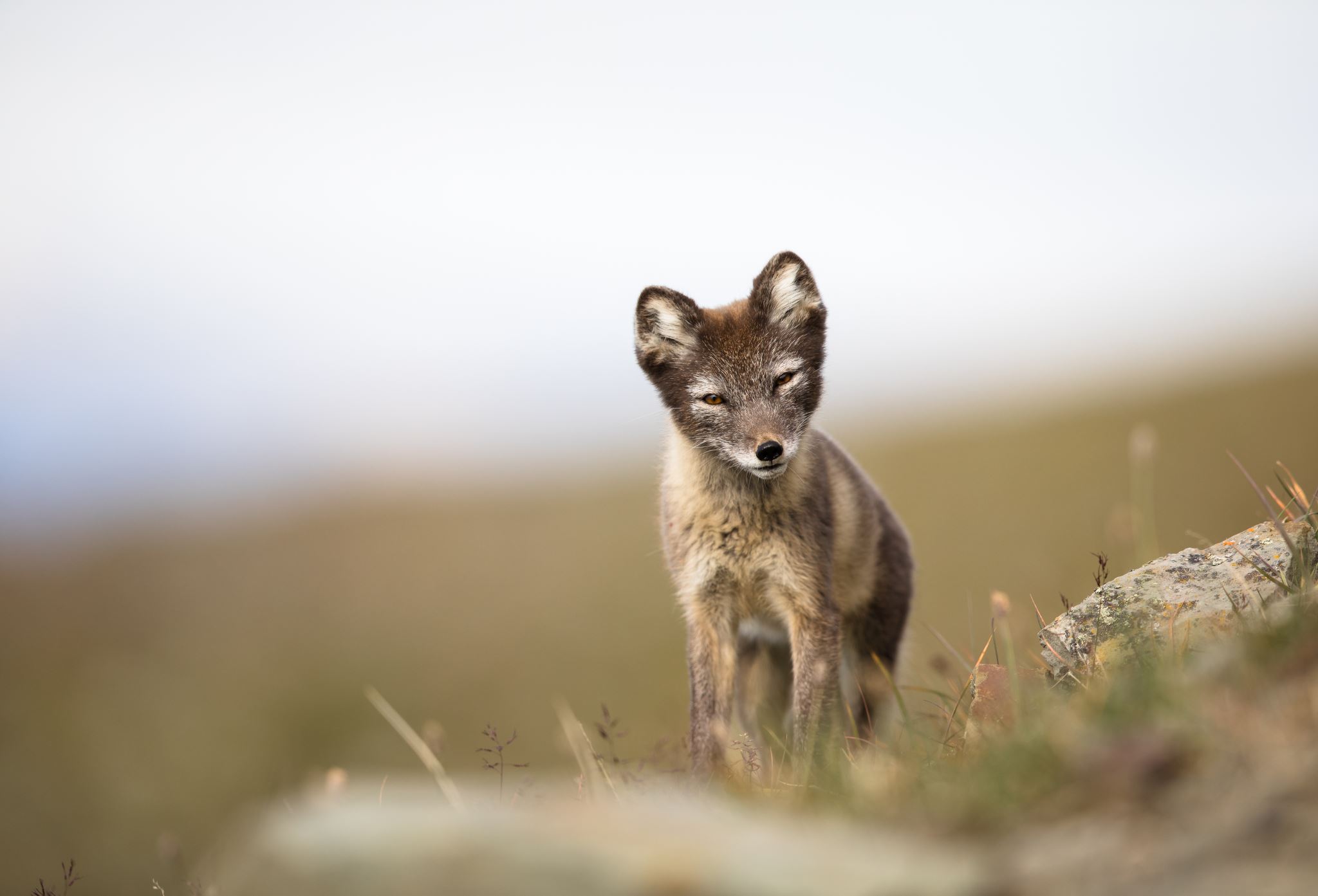 WILK
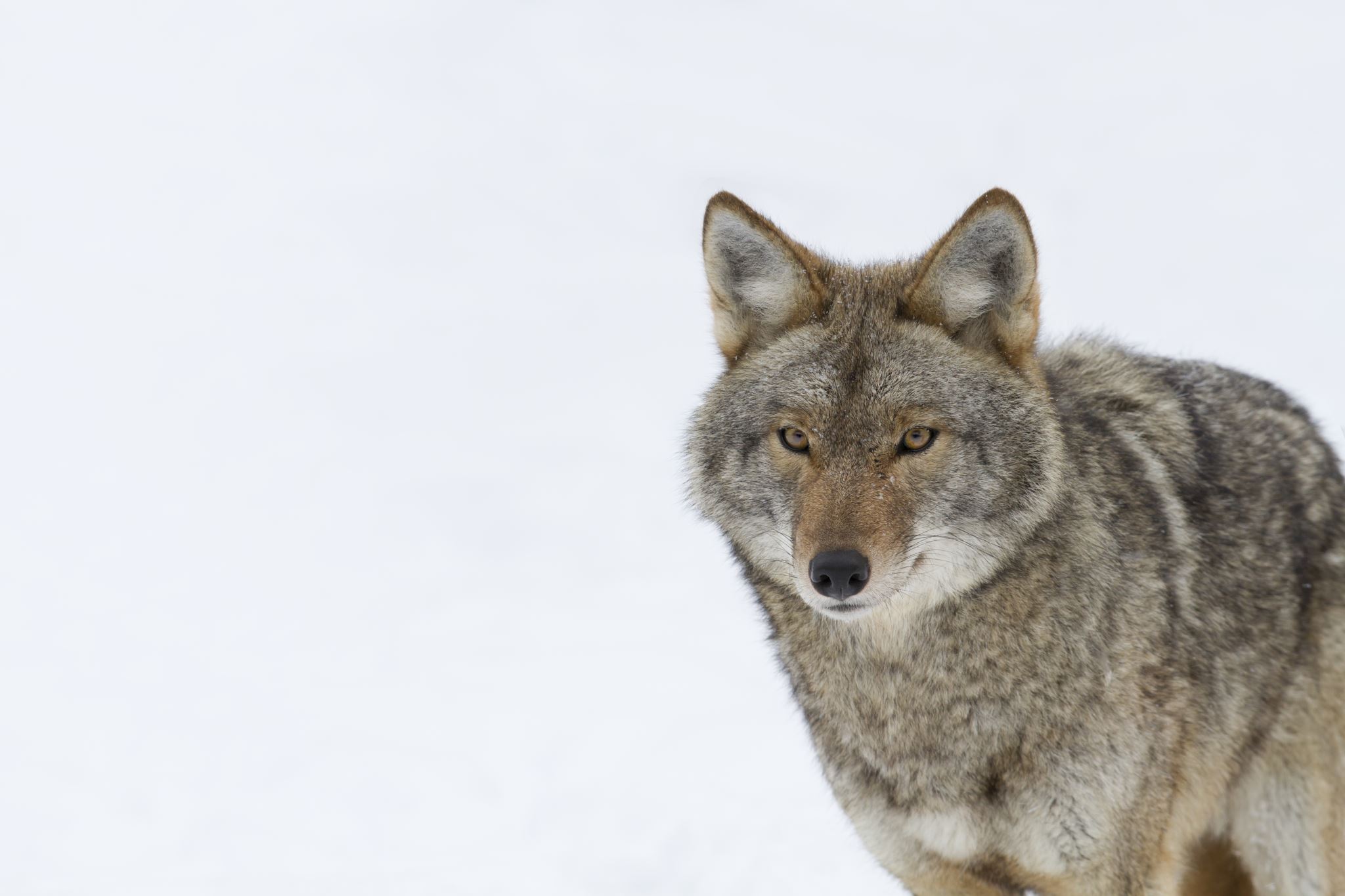 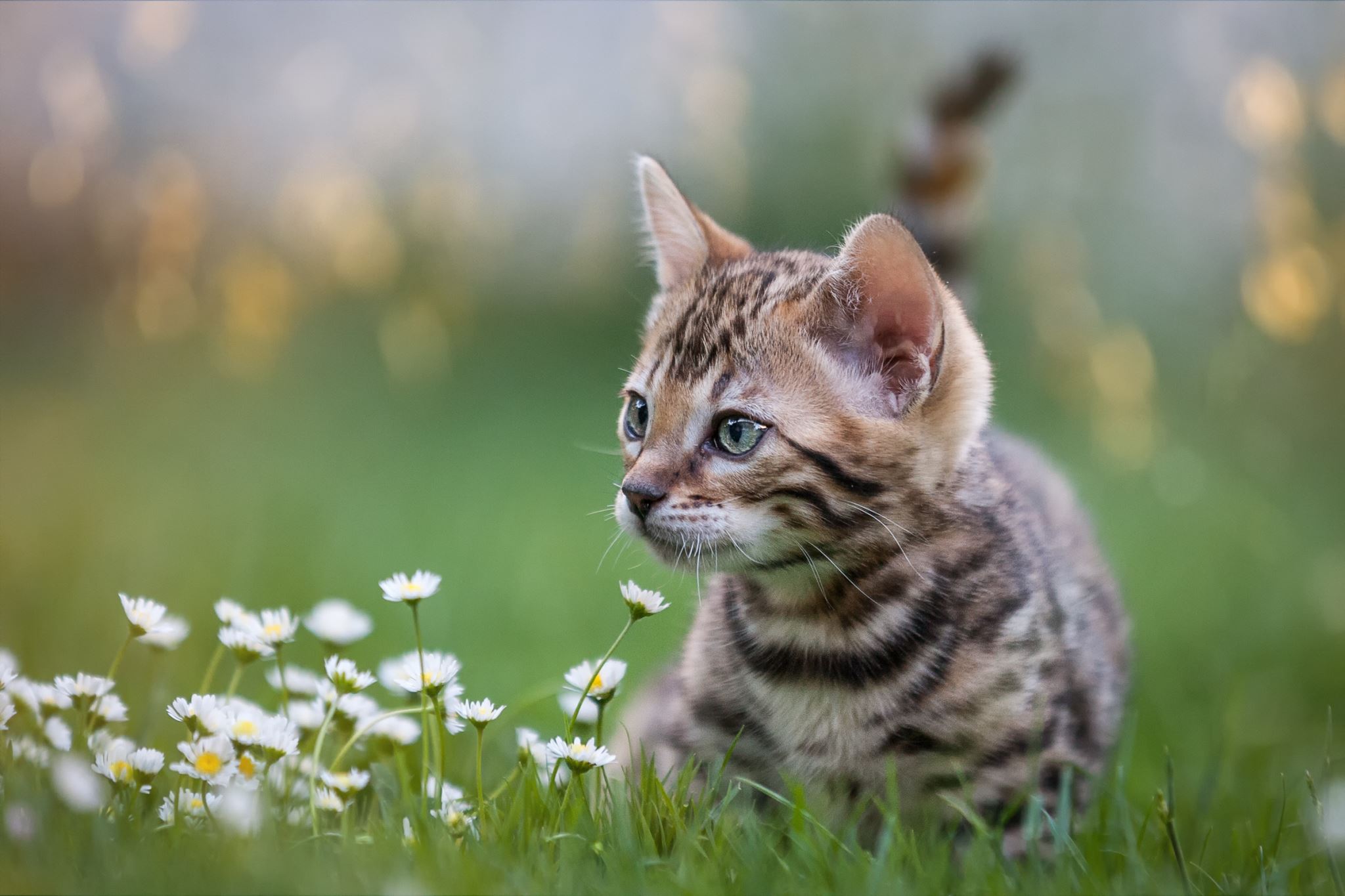 KOT
KURA
KROWA
MAŁPA
KOALA
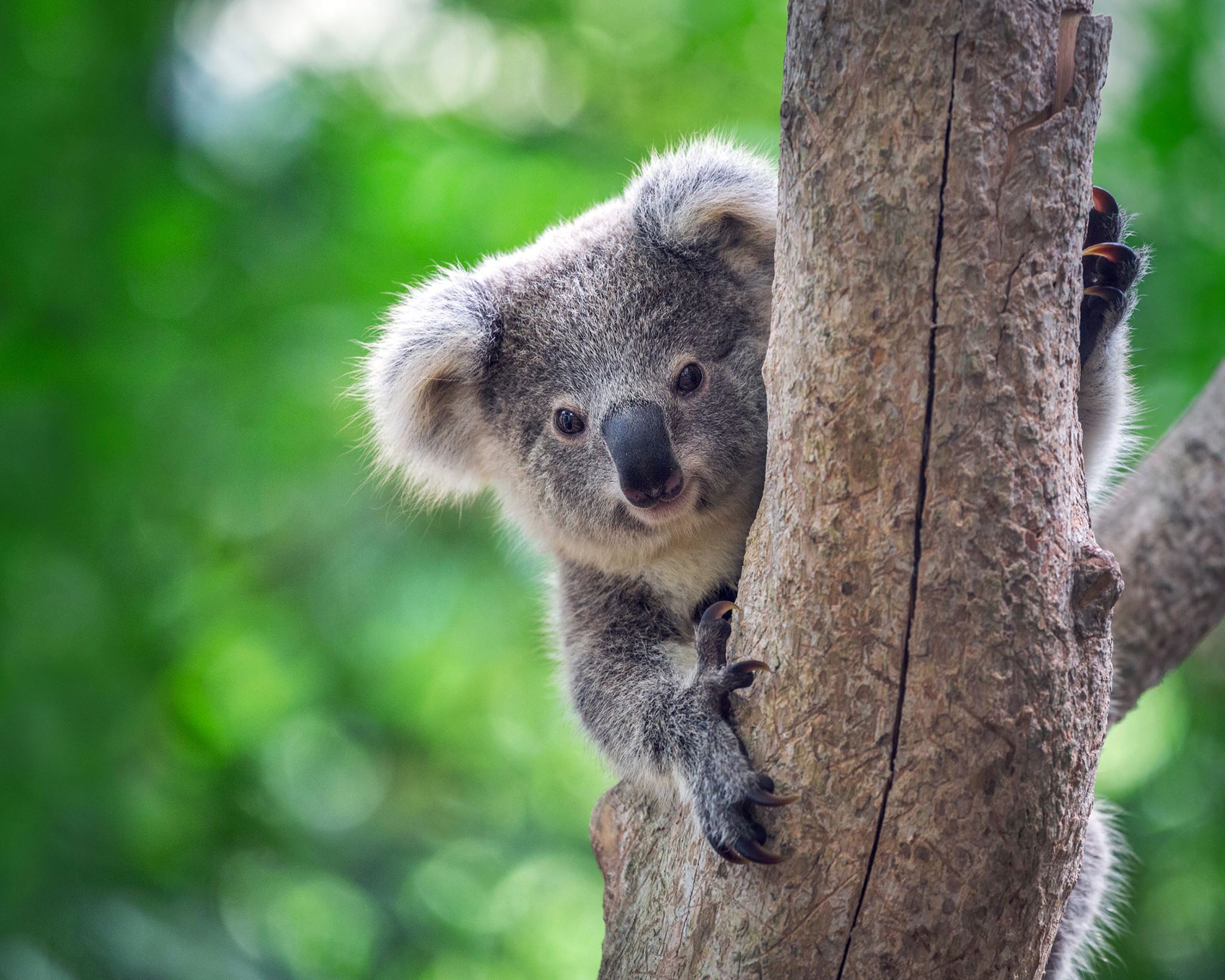 WĄŻ
JASZCZURKA
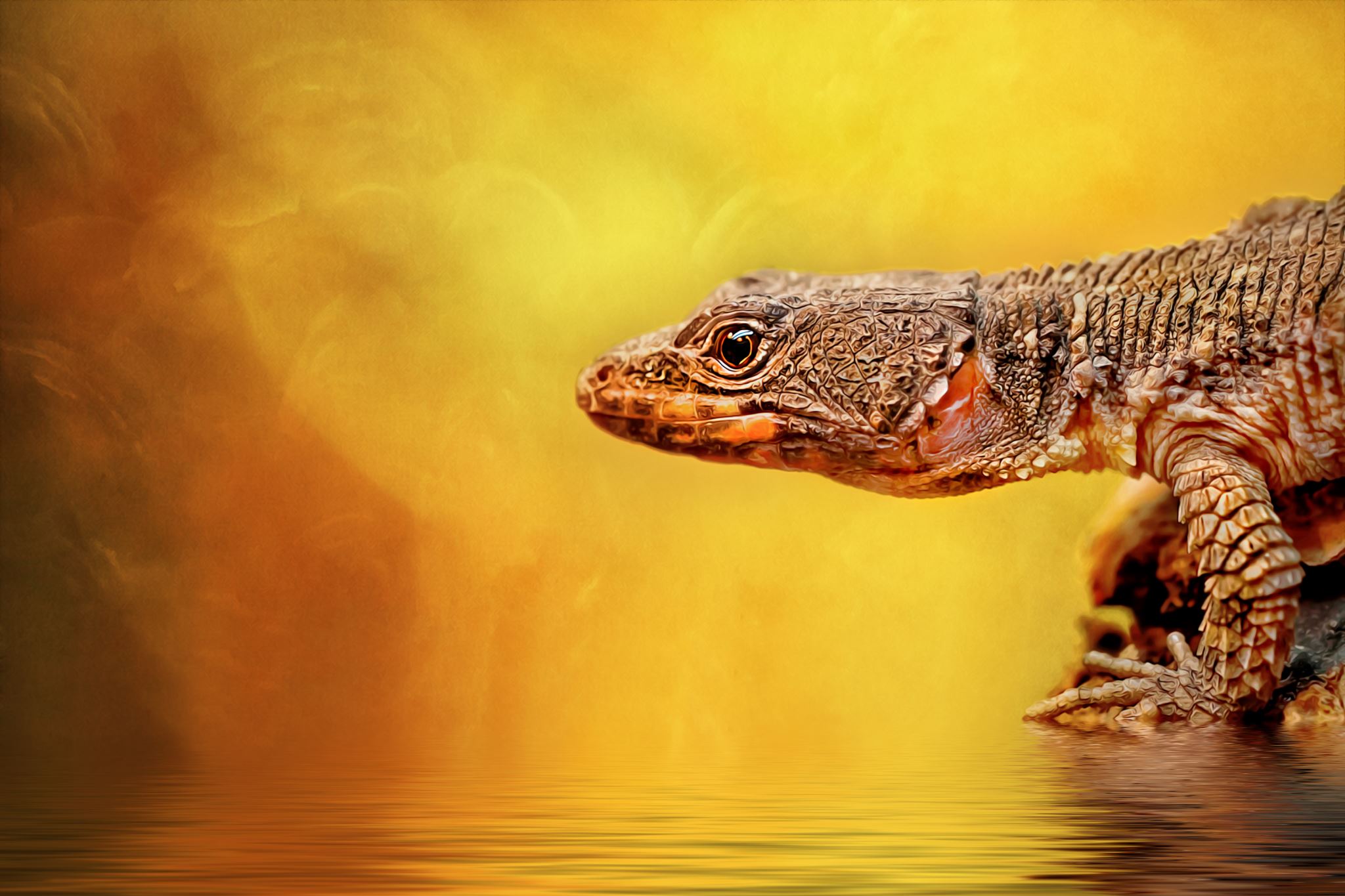 ARA PAPUGA
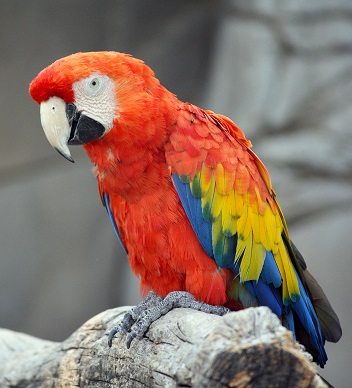 ŻYRAFA
SŁOŃ
LAMA
LEW
Więcej zwierząt znajdziesz na google grafika